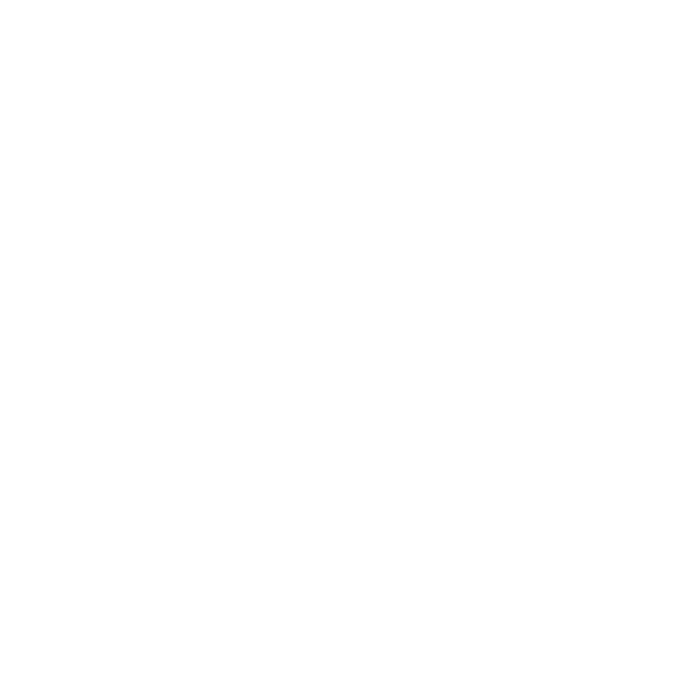 Executors
Selection and Compensation
With Ian Hull, Suzana Popvic-Montag and Jordy Atin
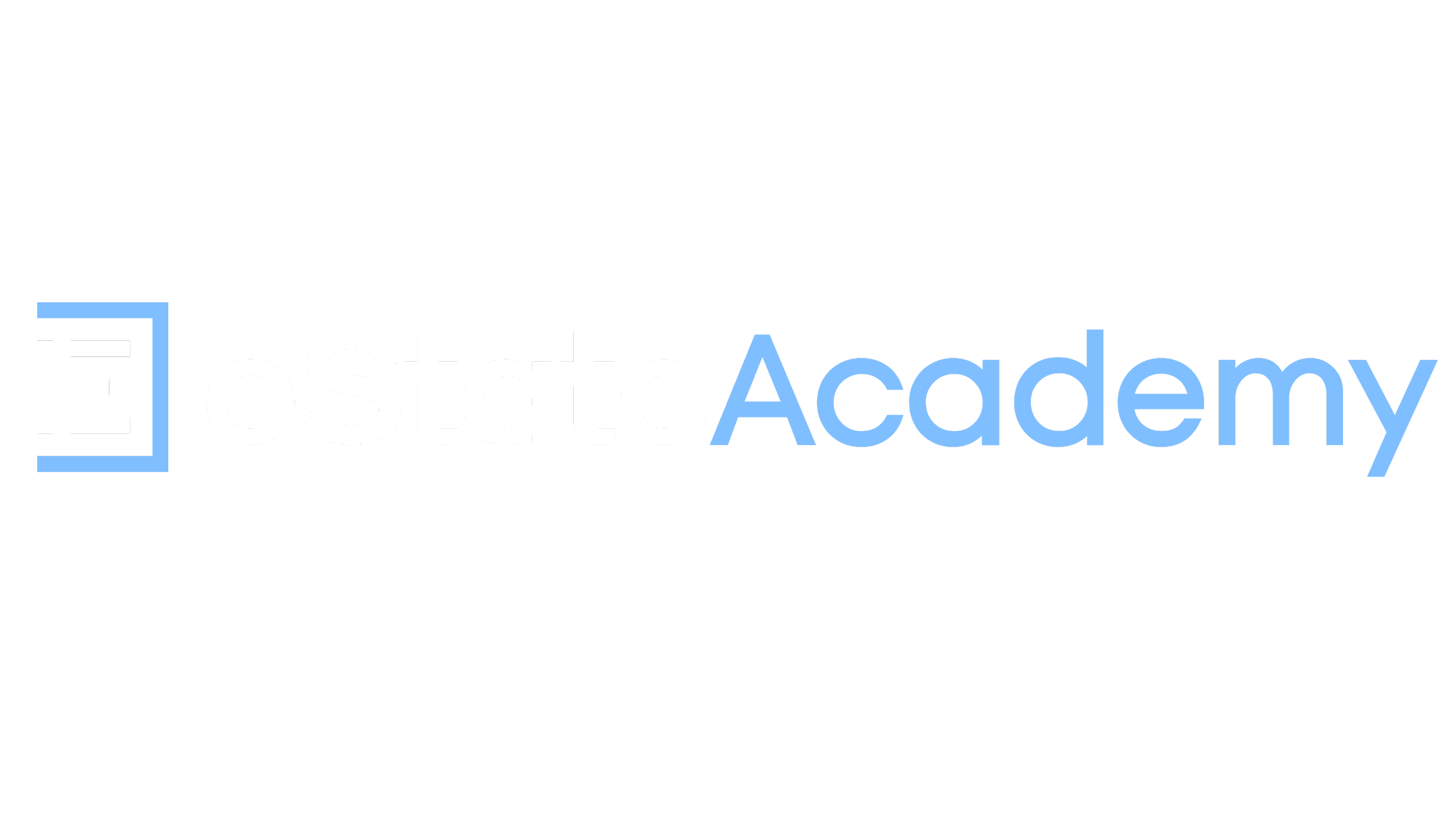 Agenda
Role of the Executor
Factors to Consider when Selecting
How many?
Decision Making Rules
Compensation Options
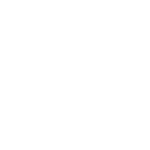 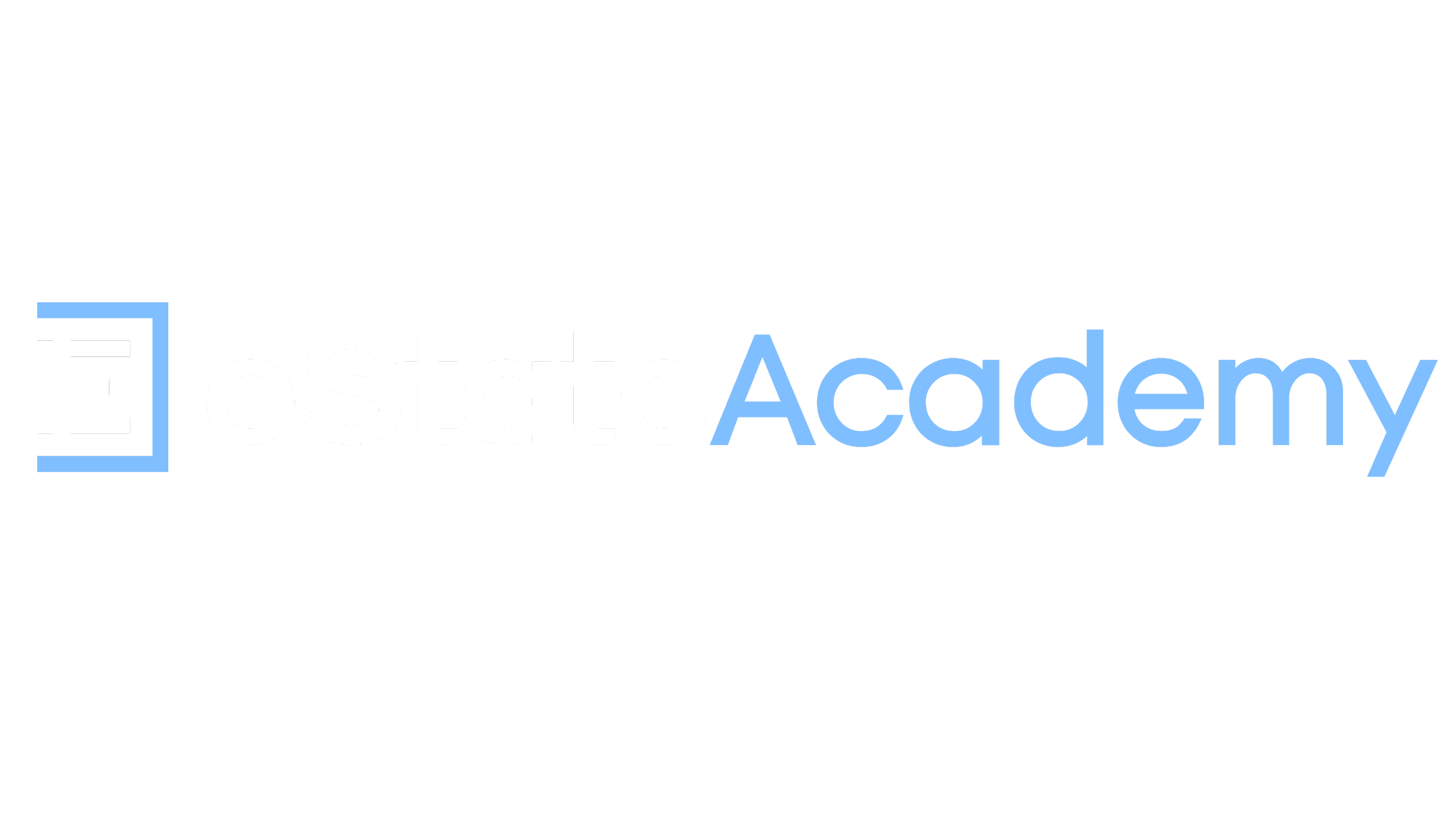 Executor’s Role
Starts Immediately on Death
Funeral/Burial 
Collection of Assets
Liquidation or Continuation of Holdings 
Pay Debts and Liabilities
Government and Tax Filings
Distribute According to the Terms of Will
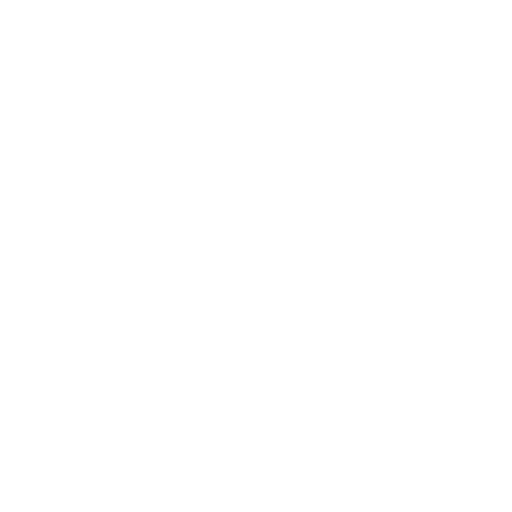 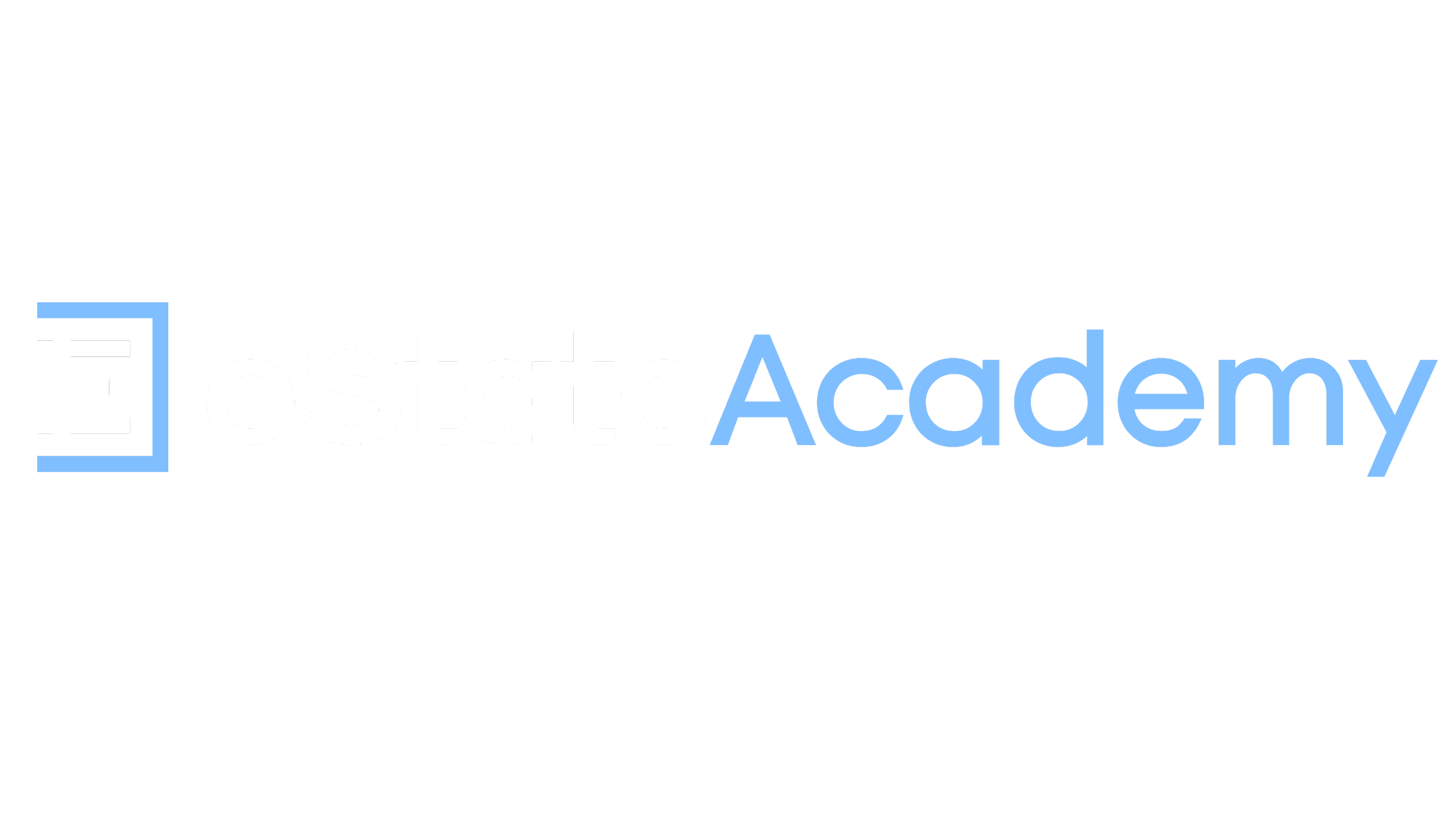 Key Attributes
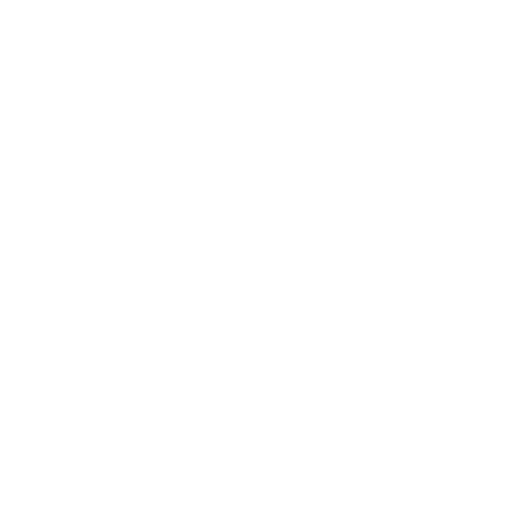 Trust
Competence/Skills
Organization
Financial Management
Communication
Personality
Shared Values
Age/Health
Willingness
Impartiality/No Conflicts
Residency/Citizenship
Experience
Geographic Proximity
Relationship Impact
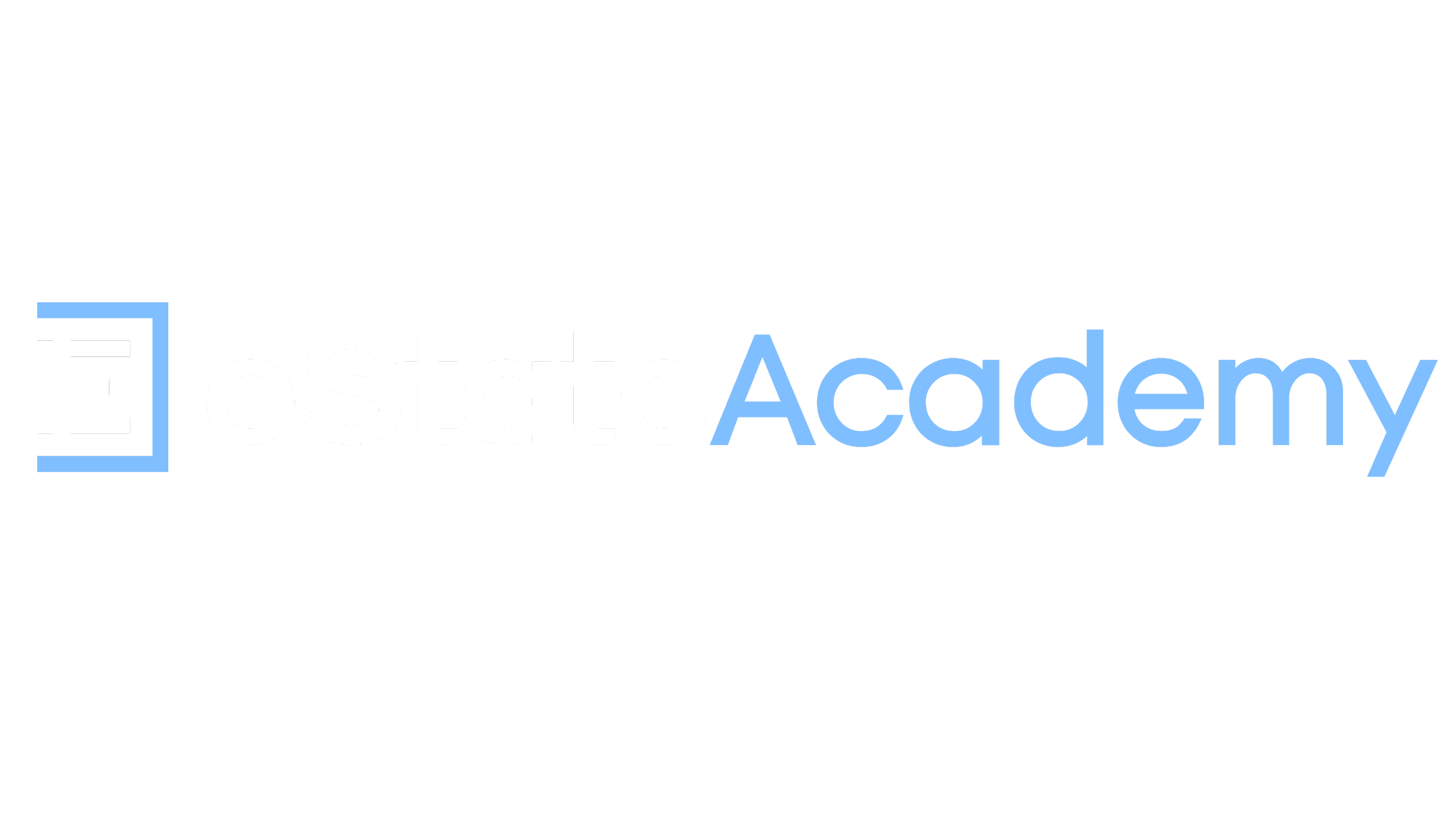 Other Considerations
Do They Get Along with Each Other?
Length of Administration
Complexity of Administration
Types of Estate Assets
Compensation
Alternates
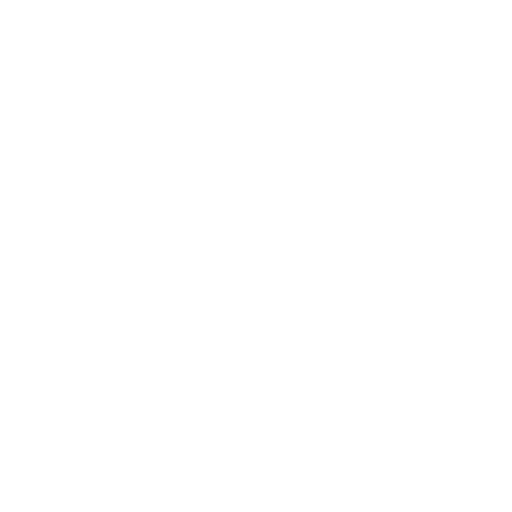 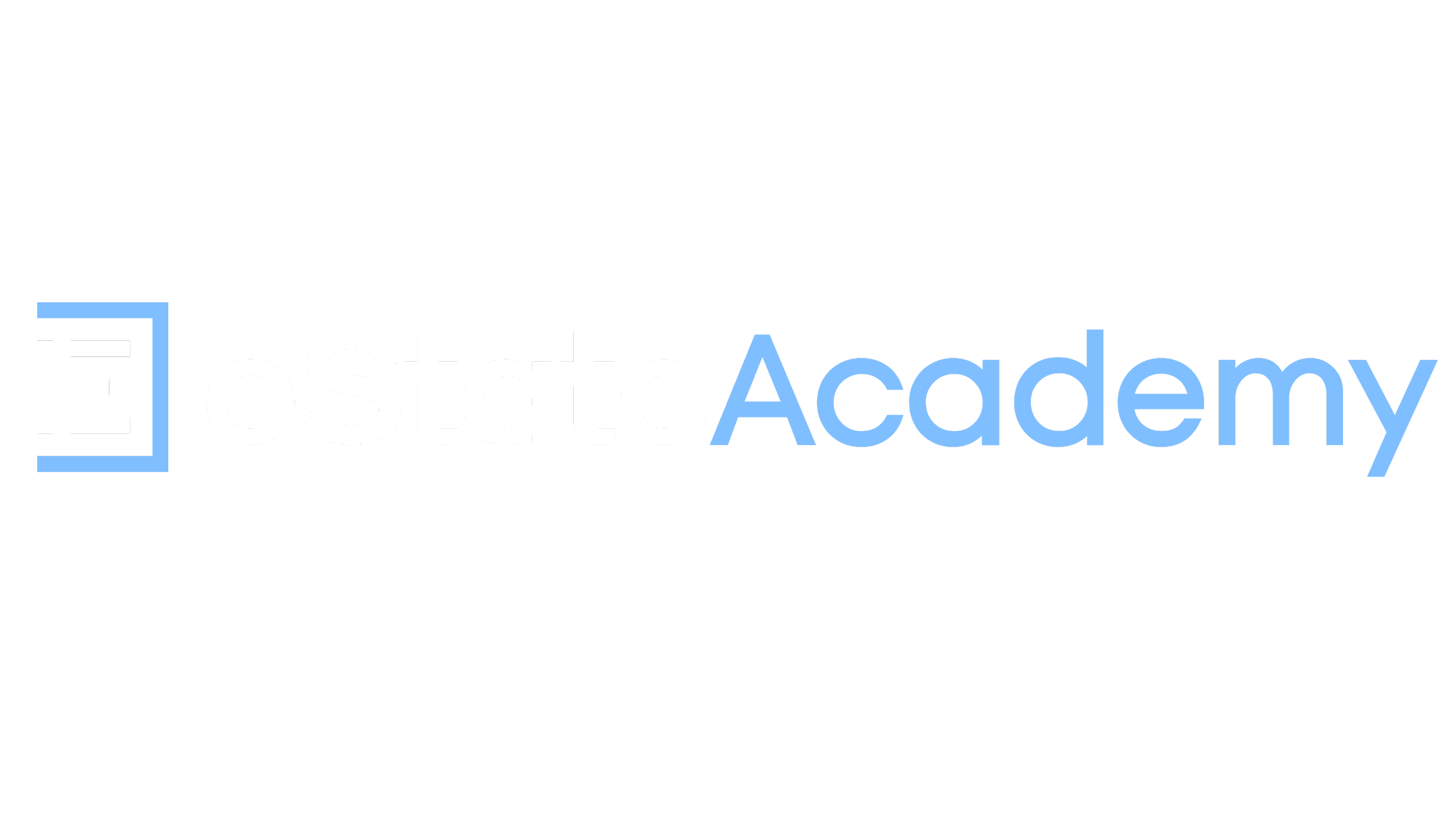 How many?
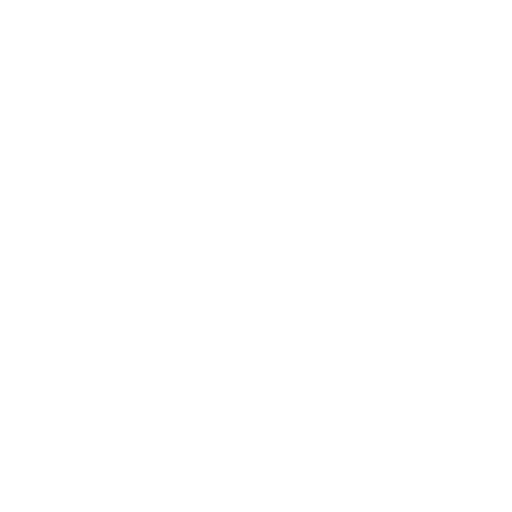 Sole Executor
Pros
Logistics
Efficiency
Isolated Burden
Cons
All the work on one person
No one else to share the decision making burden
No one else to blame
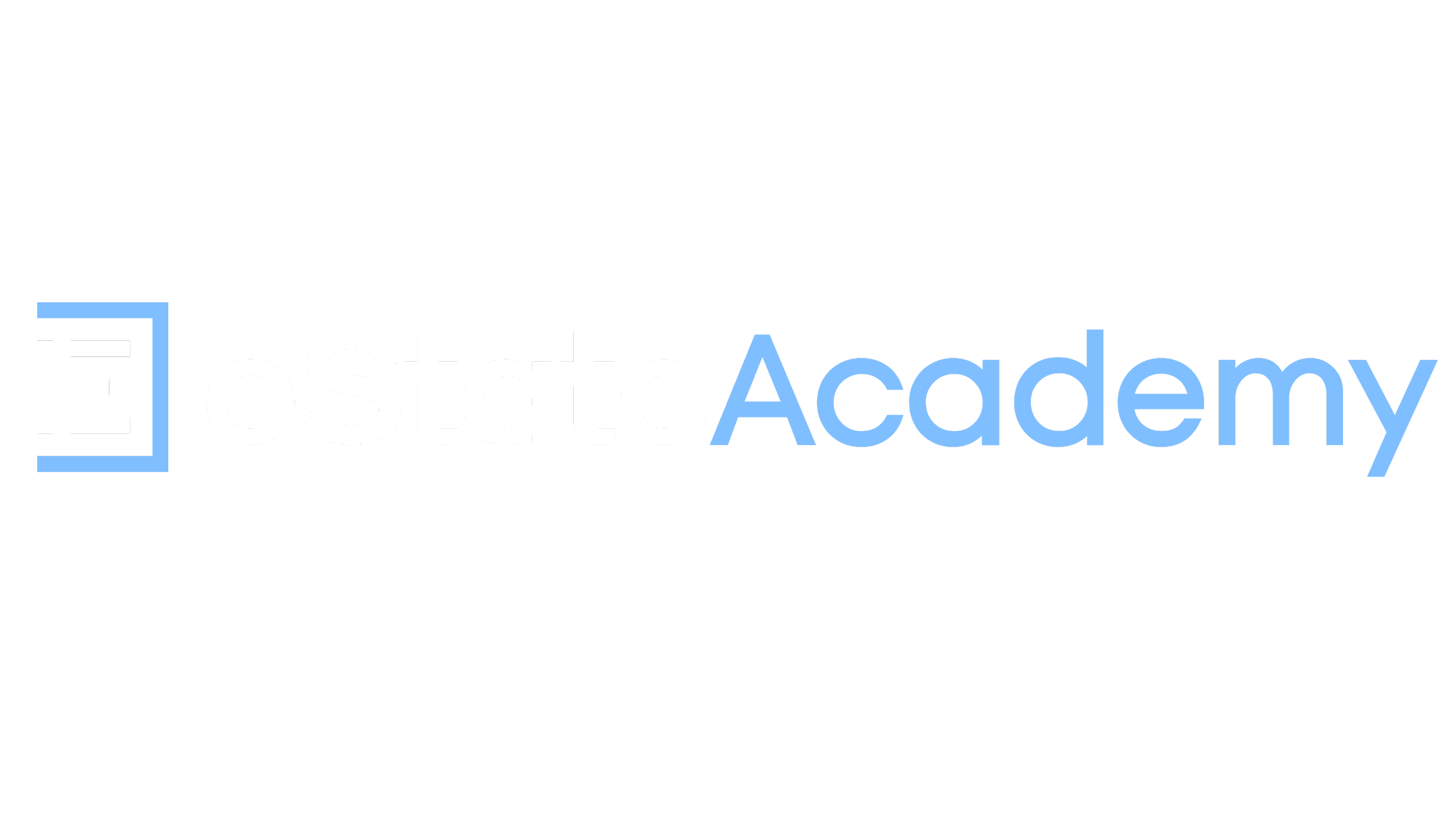 How many?
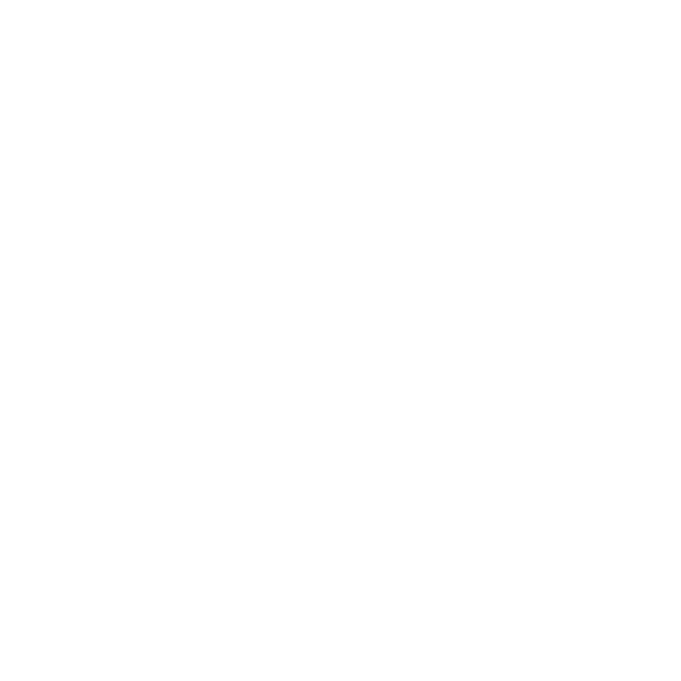 >1 Executor
Pros
Shared Burden of Work and Decisions
Someone else to blame
Decision Making
Joint 
If >2 - Majority Rule
Delegation Power
Cons
Logistics
Reduced Efficiency
Possibility of disagreement
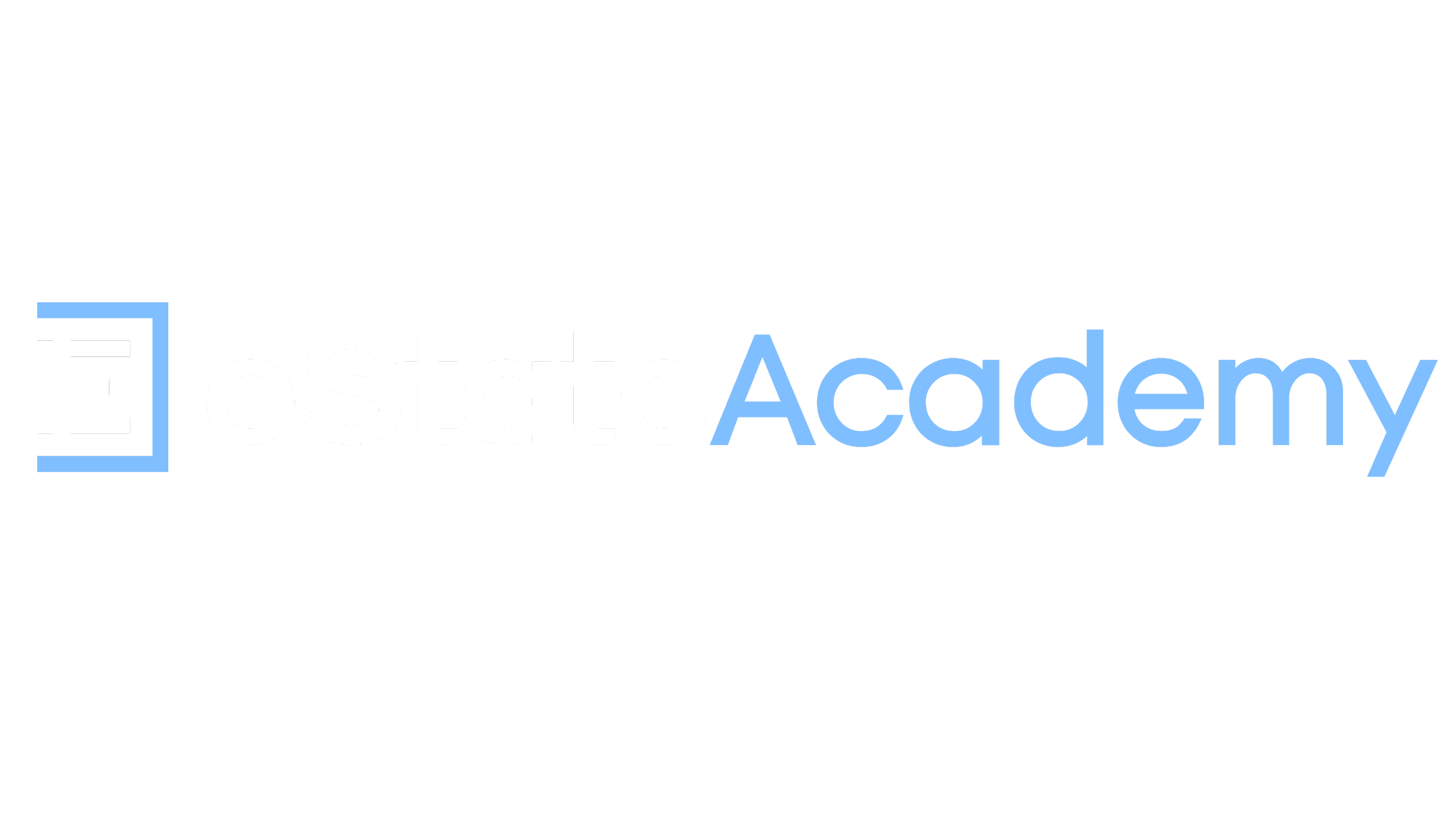 Common Circumstances
Multiple Children
One Foreign Child
Independent Executors
Lawyers
Trust Companies
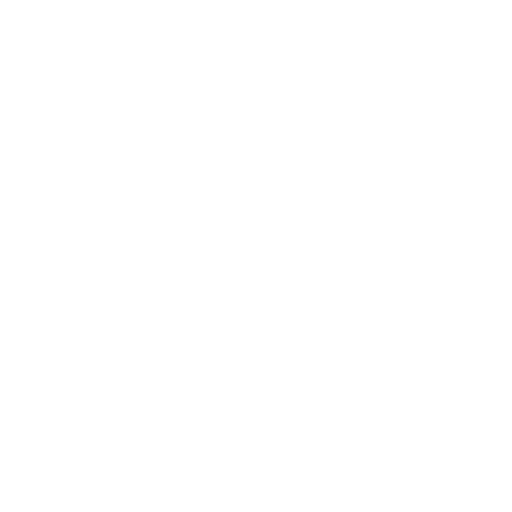 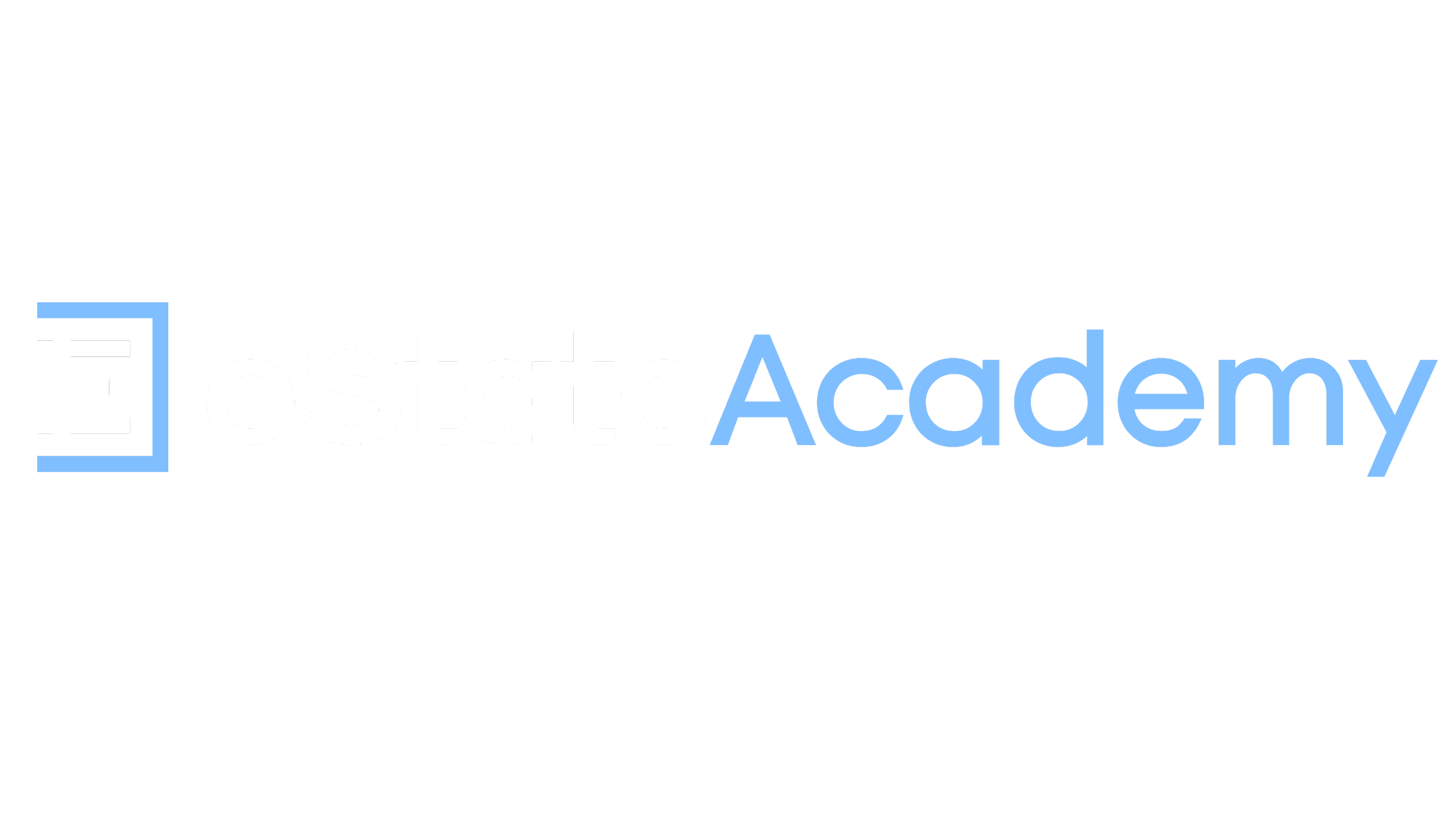 Compensation Options
None
Default - Beneficiary Approval or Court Order
Fixed
Lump Sums
Hourly
Percentages
Legacy in lieu of Compensation
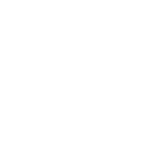 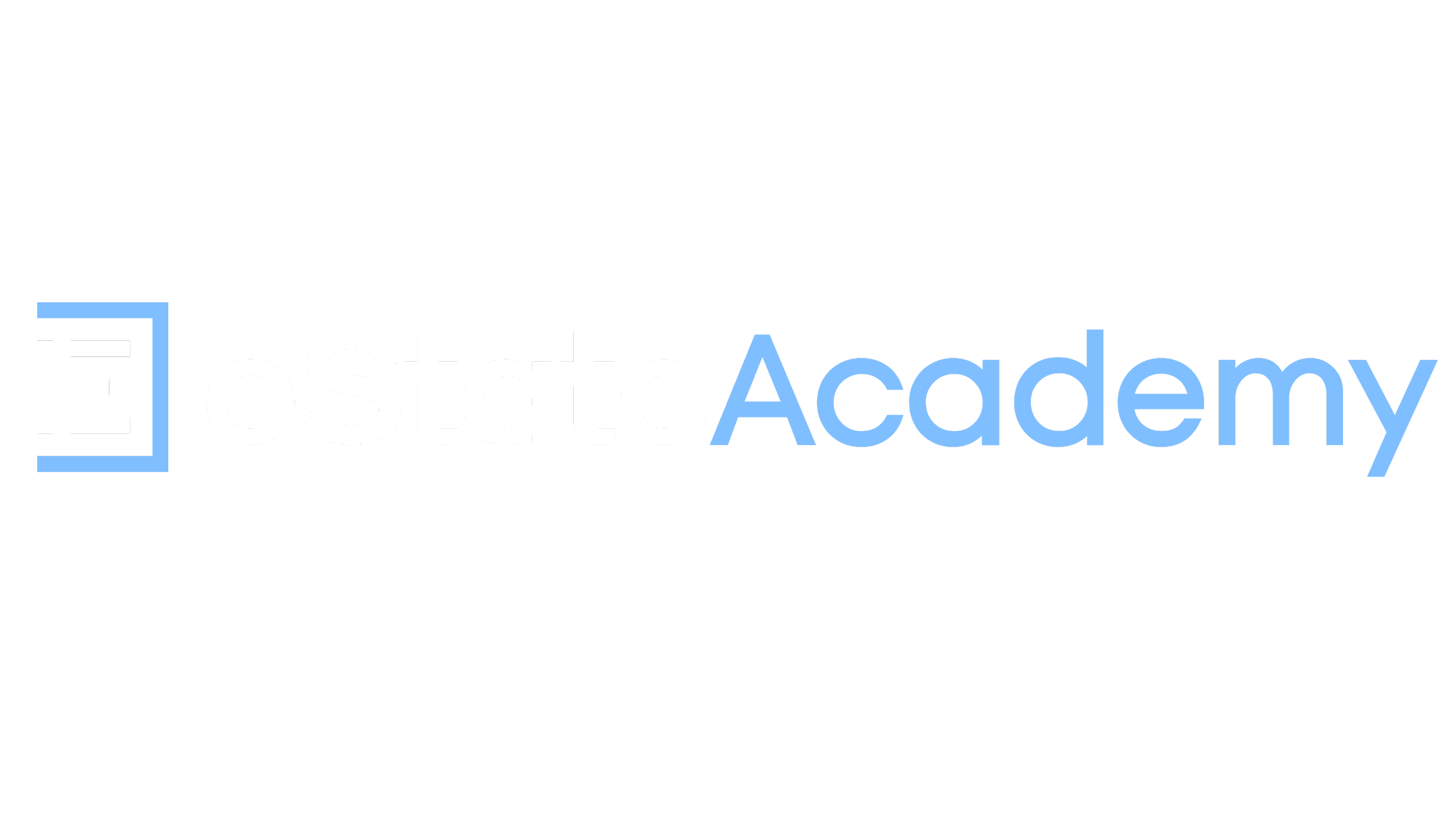